GREGOR MENDEL
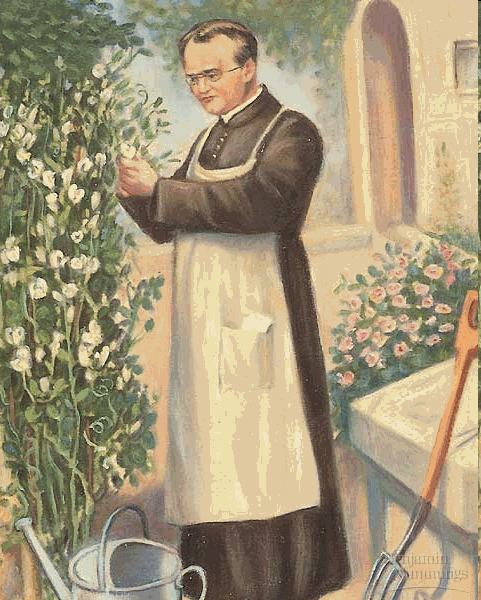 Austrian monk 1822-1884
Bred pea plants and studied inheritance of traits
MENDELIAN GENETICS
Traits are inherited        through genes, segments of DNA on a chromosome.


 We inherit genes in pairs 
     (1 from mom, 1 from dad)


 Alleles are alternative versions of a gene
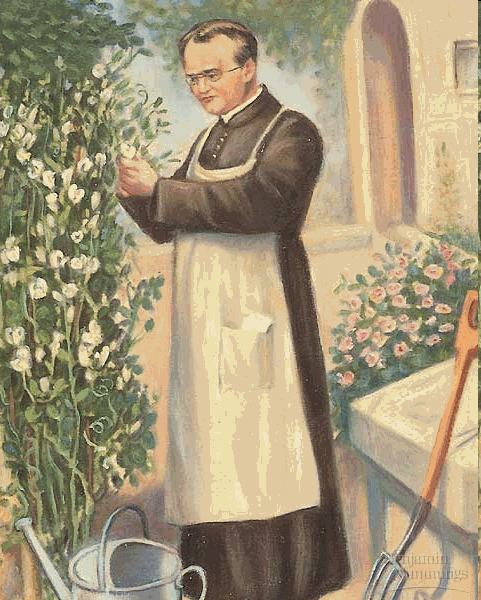 [Speaker Notes: 1843 Augustinian Monestary, studied 3 years, failed teacher test
Studied Math in Vienna
Grew pea plants in 1857]
MENDELIAN GENETICS
Self Pollination = A plant fertilizes itself
MENDELIAN GENETICS
Cross-Pollination = A plant fertilizes another plant
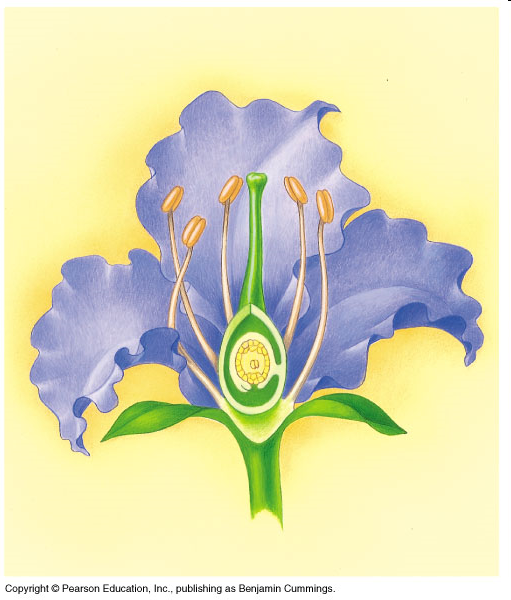 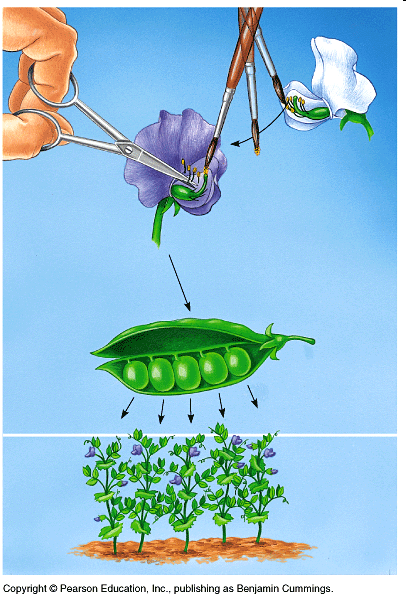 MENDEL’S EXPERIMENT
1. P (parental) GenerationCross-Pollinate 2 True-Breeding plants to make a hybrid
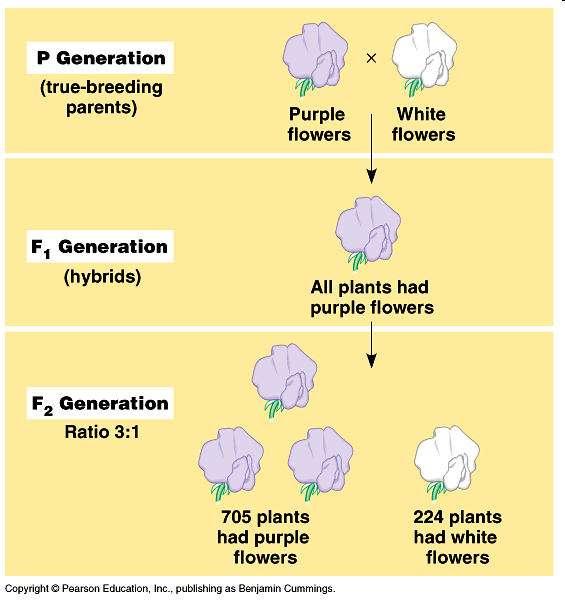 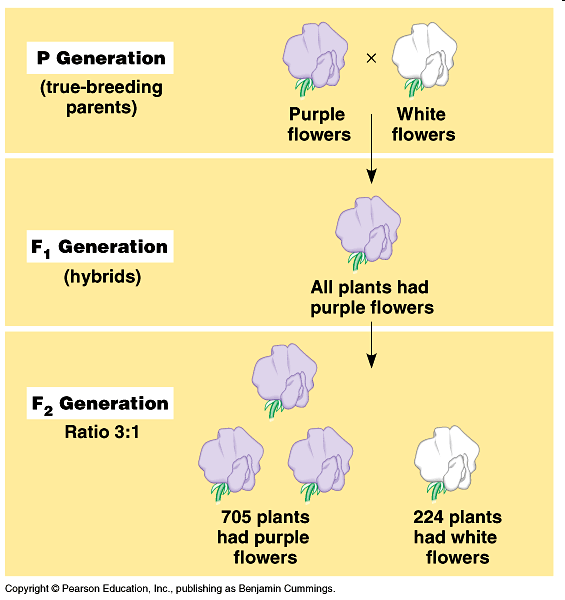 2. F1 (First filial) GenerationSelf-Pollinate the Hybrid
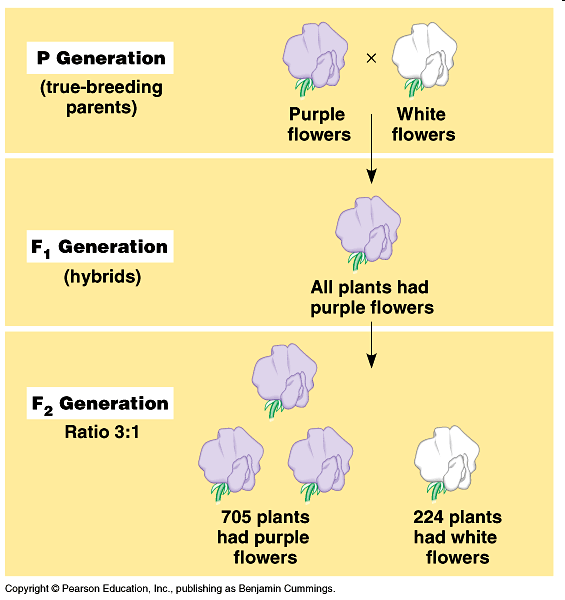 3. F2 (Second filial) GenerationObserve ratio of offspring: 
     
    Always a 3:1 Ratio
MENDEL’S EXPERIMENT
Mendel repeated his experiment for the   
 following traits:
Always a 3:1 Ratio ! !
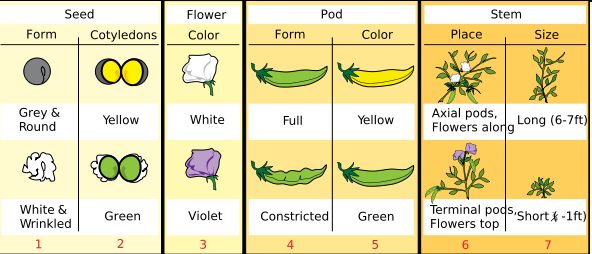 ALLELES
Alleles are alternative versions of a gene
Height Gene from Dad
Height Gene from Mom
= tall version
= short version
= tall allele
= short allele
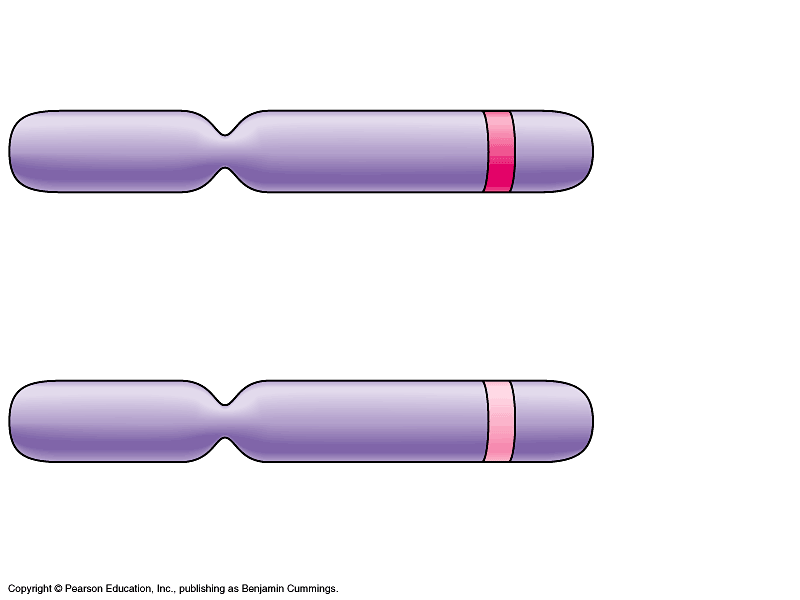 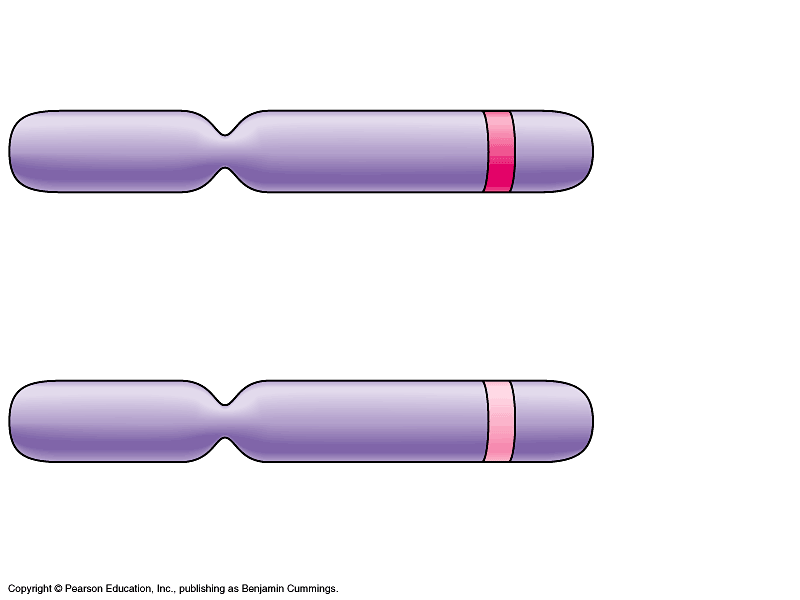 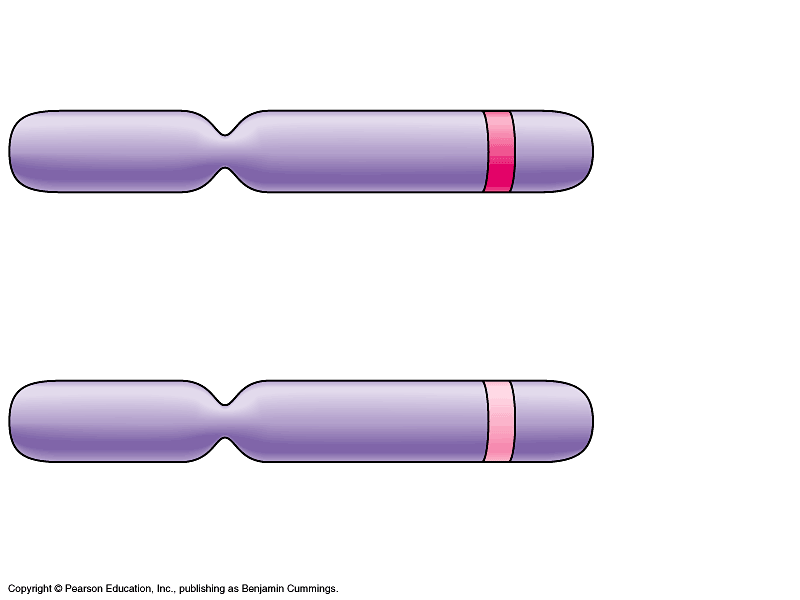 ALLELE COMBINATIONS
There are 2 alleles for the flower color gene: 
                        Purple    or   White
3 possible combinations to be inherited:
Homozygous Dominant
Heterozygous
Homozygous Recessive
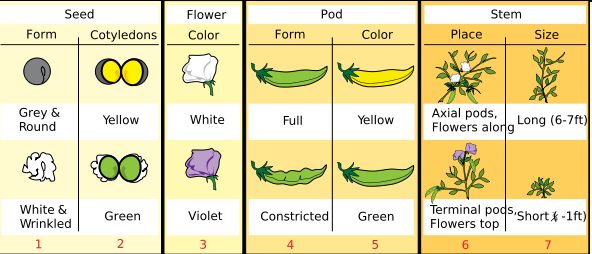 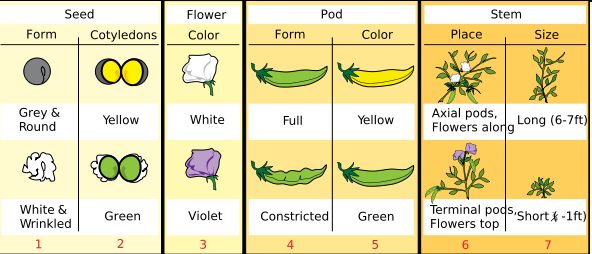 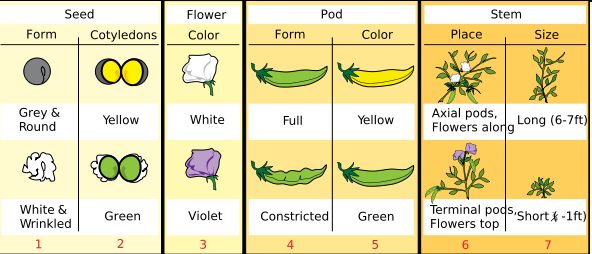 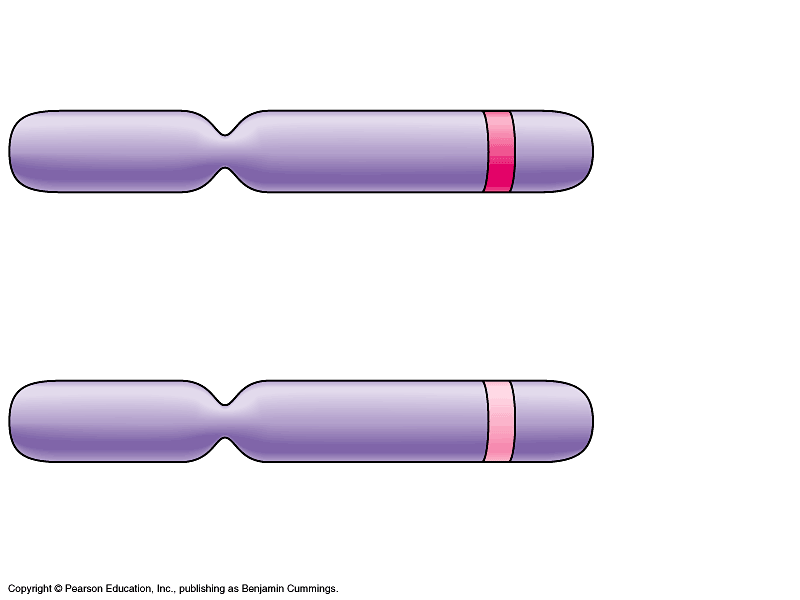 PRINCIPLE OF DOMINANCE
Dominant Allele: The allele that is expressed

Recessive Allele: The allele that is not expressed in a heterozygous individual
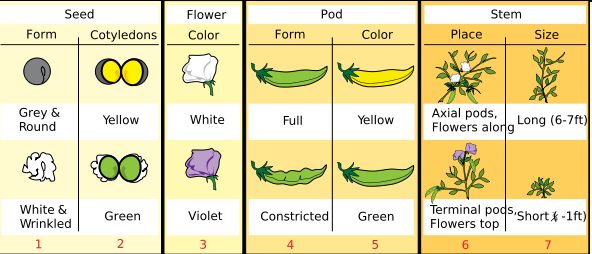 GENOTYPE & PHENOTYPE
Genotype: The allele combination of an 			    organism
	
        ex) Homozygous Dominant 		   
              Heterozygous 
              Homozygous Recessive

 Phenotype: The observable characteristics 		              of an organism
        ex) Brown Eyes
GENOTYPE DETERMINES PHENOTYPE
MENDEL’S LAW OF SEGREGATION
Two alleles for a gene in a diploid cell will separate into the gamete cells during Meiosis
MENDEL’S LAW OF SEGREGATION
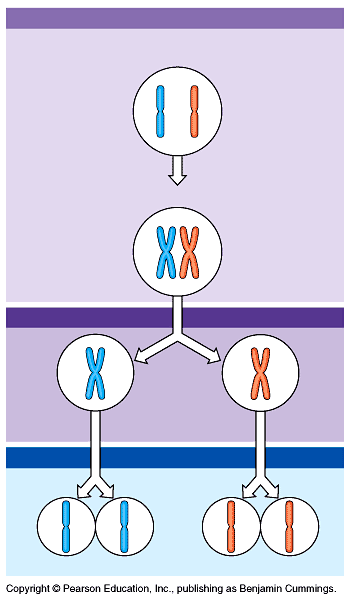 Diploid
Parent Cell
MEIOSIS
Haploid
Gamete Cell
b
B
b
b
B
B
b
b
B
B
b
b
B
B
MENDEL’S LAW OF SEGREGATION
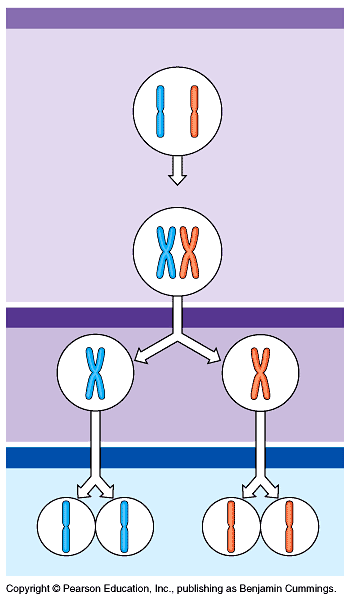 Diploid
Parent Cell
MEIOSIS
Haploid
Gamete Cell
b
b
B
B
b
b
b
b
B
B
B
B
b
b
b
b
B
B
B
B
b
b
b
b
B
B
B
B
MOM
DAD
Sperm Cells
Egg cells
MENDEL’S  LAW OF INDEPENDENT ASSORTMENT
Alleles separate independently of each other during meiosis.
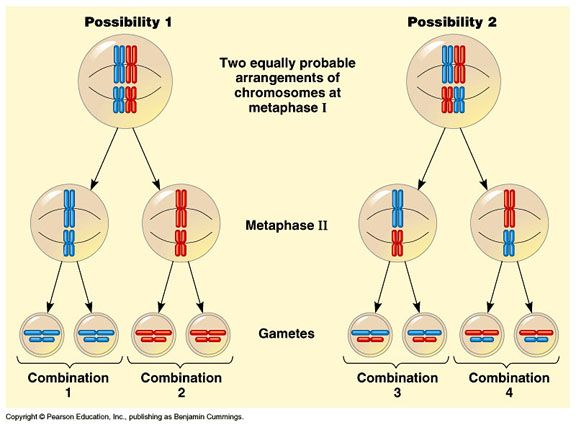 Punnett Squares
A diagram used to predict the offspring of a cross between 2 known genotypes.
Male gamete possibilities are written on top
Female gamete possibilities are written on the side
The male/female gamete combinations are written inside the boxes
Punnett Squares
Ex) Cross a Brown-eyed Heterozygous male (Bb) 
      and a Brown-eyed Heterozygous female (Bb)
B
b
B
BB
Bb
b
Bb
bb
Punnett Squares
Ex) Cross a Tongue Rolling Homozygous male (TT) 
      and a non-Tongue Rolling Homozygous female (tt)
T
T
t
Tt
Tt
Tt
Tt
t
COMPLEX INHERITANCE
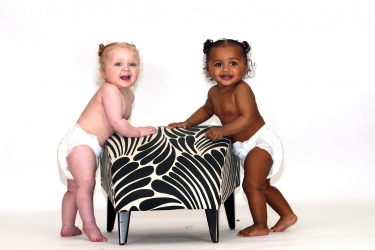 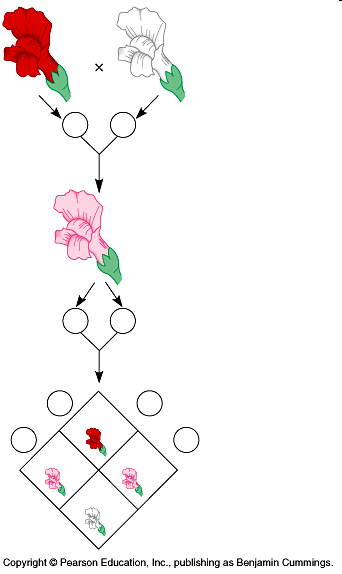 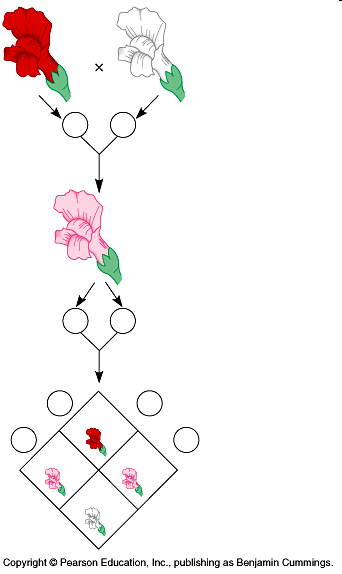 r r
R R
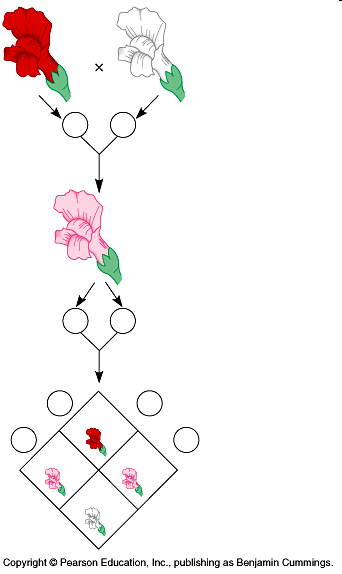 R r
1. INCOMPLETE DOMINANCE
When a mixture of phenotypes is expressed in a heterozygous organism.
Ex) Pink Snapdragons
A heterozygous genotype is pink instead of red.
Practice
Cross a pink and a red snapdragon. What are the genotype and phenotype ratios if the offspring?
2. CODOMINANCE
When both phenotypes are expressed in a heterozygous organism
Use two uppercase alleles with superscript to show difference.
Ex)Black, white, and barred chickens
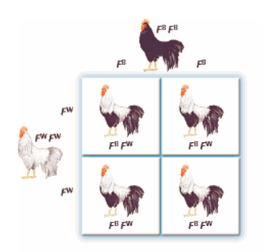 Practice
Cross a black chicken (FBFB) with a barred chicken (FBFW). What are the genotype and phenotype ratios of the offspring?
3. MULTIPLE ALLELES
More than two alleles may exist for a trait in a population, which increases the genotype and phenotype possibilities in a population.

		ex) 3 Blood Type Alleles (IA , IB,  i)
Blood Type Information
Ex) Cross a Heterozygous Type A male and a Heterozygous   
       Type B female
Ex) Cross a Heterozygous Type A male and a Heterozygous   
       Type B female
IA
i
IB
i
Ex) Cross a Heterozygous Type A male and a Heterozygous   
       Type B female
IA
i
IB
IA
IB
IB
i
i
IA
i
i
i
4. GENE LINKAGE
Chromosomes contain many genes

Genes that are close together on a chromosome are considered “linked” because they usually travel together during Meiosis (gamete formation)
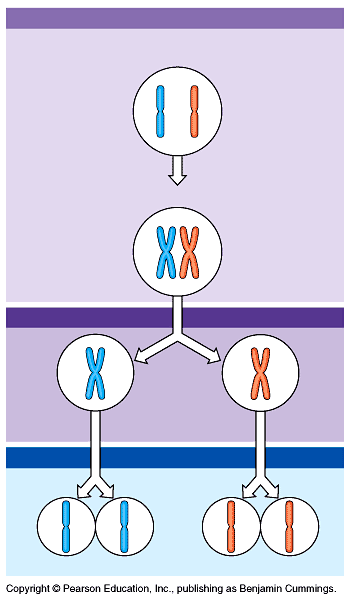 Eye color
Hair color
Eye color
Hair color
Eye color
Hair color
Eye color
Hair color